Factoring Trinomials
Multiplying/Expanding  Binomials
Multiply. (x+3)(x+2)
(x+3)(x+2)= x2+ 5x + 6
Multiplying/Expanding  Binomials (FOIL)
Multiply. (x+3)(x+2)
Distribute.
x • x + x • 2 + 3 • x + 3 • 2
F
O
I
L
= x2+ 2x + 3x + 6
= x2+ 5x + 6
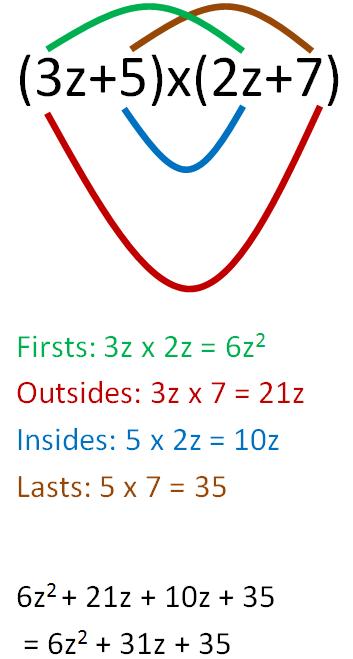 Multiplying Binomials (FOIL)
Multiply. (3z+5)(2z+7)
= 6z2+ 31z + 35
Factoring Trinomial Squares
Put everything into two sets of brackets.  

Ex.  x2 – 14x + 49 =(x -7)(x -7) = (x -7)2
–14
– 7
– 7
49
Factoring Trinomials 1st Scenario: a = 1For example:x2 – 14x + 49coefficient of x2 =1x2 =1 • x2
Factoring Trinomials
We will factor trinomials such as 
x2 + 7x + 12 back into binomials.
*reverse of FOIL/table
7
4
3
If the x2 term has no coefficient (other than 1)...
12
x2 + 7x + 12
Step 1:   List all pairs of numbers that multiply to equal the constant, 12.
12 = 1 • 12
     = 2 • 6
     = 3 • 4
Factoring Trinomials
7
x2 + 7x + 12
4
3
12
Step 2:   Choose the pair that adds up to the middle coefficient.
12 = 1 • 12
     = 2 • 6
     = 3 • 4
Step 3:   Fill those numbers into the blanks in the binomials:
( x +     )( x +     )
4
3
x2 + 7x + 12 = ( x + 3)( x + 4)
Factoring Trinomials
2
– 4
6
Factor.    x2 + 2x - 24
-24
This time, the constant is negative!
Step 1:   List all pairs of numbers that multiply to equal the constant, -24.  (To get -24, one number must be positive and one negative.)
-24 = 1 • -24,  -1 • 24
      = 2 • -12,  -2 • 12
      = 3 • -8,   -3 • 8
      = 4 • -6,   - 4 • 6
Step 2:  Which pair adds up to 2?
Step 3:  Write the binomial factors.
x2 + 2x - 24 = ( x - 4)( x + 6)
Factoring Trinomials
–11
Factor.    x2 – 11x + 24
– 3
– 8
This time, the middle factor is negative!
Step 1:   List all pairs of numbers that multiply to equal the constant, 24.  (Since the middle factor is negative, the numbers used to get 24 must also be negative.)
24
24 = -1 • -24
      = -2 • -12
      = -3 • -8
      = -4 • -6
Step 2:  Which pair adds up to -11?
Step 3:  Write the binomial factors.
x2 – 11x + 24= (x – 3)(x – 8)
Solution #1:
t2 – 4t – 21
-4
1 • -21, -1 • 21
3 • -7, -3 • 7
1)  Factors of -21:
3
-7
-21
2)  Which pair adds to (- 4)?
3)  Write the factors.
t2 – 4t – 21 = (t + 3)(t - 7)
Solution #2:
x2 + 12x + 32
12
1 • 32
2 • 16
4 • 8
1)  Factors of 32:
4
8
32
2)  Which pair adds to 12 ?
3)  Write the factors.
x2 + 12x + 32 = (x + 4)(x + 8)
Solution #3:
x2 - 10x + 24
-10
1 • 24
2 • 12
3 • 8
4 • 6
-1 • -24
-2 • -12
-3 • -8
-4 • -6
1)  Factors of 32:
-4
-6
24
None of them adds to (-10). For the numbers to multiply to +24 and add to -10, they must both be negative!
2)  Which pair adds to -10 ?
3)  Write the factors.
x2 - 10x + 24 = (x - 4)(x - 6)
Solution #4:
x2 + 3x - 18
3
1 • -18, -1 • 18  
2 • -9,  -2 • 9
3 • -6, -3 • 6
1)  Factors of -18:
-3
6
-18
2)  Which pair adds to 3 ?
3)  Write the factors.
x2 + 3x - 18 = (x - 3)(x + 6)
Factoring Trinomials
Factor.    3x2 + 14x + 8
14
2
12
24
Step 1:   Multiply 3 • 8 = 24   (the leading coefficient & constant).
Step 2:   List all pairs of numbers that multiply to equal that product, 24.
24 = 1 • 24
     = 2 • 12
     = 3 • 8
     = 4 • 6
Step 3:  Which pair adds up to 14?
This time, the x2 term DOES have a coefficient (other than 1)!
3
3
3
3
3
2
( x +       )( x +       )
12
2
( x +       )( x +       )
4
14
Factoring Trinomials
2
12
Factor.    3x2 + 14x + 8
24
Step 4:   Write temporary factors with the two numbers.
2
( x +       )( x +       )
12
Step 5:   Put the original leading coefficient (3) under both numbers.
4
Step 6:  Reduce the fractions, if possible.
( 3x +  2 )( x +  4 )
Step 7:  Move denominators in front of x.
14
Factoring Trinomials
2
12
24
Factor.    3x2 + 14x + 8
You should always check the factors by distributing, especially since this process has more than a couple of steps.
( 3x +  2 )( x +  4 )
= 3x • x + 3x • 4 + 2 • x + 2 • 4
= 3x2 + 14 x + 8
√
3x2 + 14x + 8 = (3x + 2)(x + 4)
2
2
2
2
( x - 6)( x + 7)
Solution #5:
2x2 + x - 21
1)  Multiply 2 • (-21) = - 42;     list factors of - 42.
1 • -42, -1 • 42  
2 • -21,  -2 • 21
3 • -14, -3 • 14
6 • -7, -6 • 7
1
-6
7
2)  Which pair adds to 1 ?
-42
3)  Write the temporary factors.
( x - 6)( x + 7)
4)  Put “2” underneath.
3
5)  Reduce (if possible).
6)  Move denominator(s)in front of “x”.
( x - 3)( 2x + 7)
2x2 + x - 21 = (x - 3)(2x + 7)
3
3
3
3
( x + 5)( x + 6)
Solution #6:
3x2 + 11x + 10
11
1)  Multiply 3 • 10 = 30;     list factors of 30.
1 • 30
2 • 15
3 • 10
5 • 6
5
6
2)  Which pair adds to 11 ?
30
3)  Write the temporary factors.
( x + 5)( x + 6)
4)  Put “3” underneath.
2
5)  Reduce (if possible).
6)  Move denominator(s)in front of “x”.
( 3x + 5)( x + 2)
3x2 + 11x + 10 = (3x + 5)(x + 2)
10
10
10
10
( x + 15)( x + 14)
Solution #7:
10x2 + 29x + 21
5 • 42
6 • 35
7 • 30
10 • 21
15 • 14
1)  Multiply 10 • 21 = 210;     list factors of 30(2-digit numbers).
29
15
14
2)  Which pair adds to 29 ?
210
3)  Write the temporary factors.
( x + 15)( x + 14)
4)  Put “10” underneath.
7
3
5)  Reduce (if possible).
5
2
6)  Move denominator(s)in front of “x”.
( 2x + 3)( 5x + 7)
10x2 + 29x + 21 = (5x + 7)(2x + 3)
-6
-6
-6
-6
( x - 4)( x + 9)
Solution #8:
-6x2 + 5x + 6
1)  Multiply -6 • 6 = -36;     list factors of -36.
5
2 • -18
3 • -12
4 • -9
6 • -6
-2 • 18
-3 • 12
-4 • 9
-6 • 6
-4
9
2)  Which pair adds to 5 ?
-36
3)  Write the temporary factors.
( x - 4)( x + 9)
4)  Put “-6” underneath.
+3
+2
5)  Reduce (if possible).
-2
+3
6)  Move denominator(s)in front of “x”.
( 3x + 2)( -2x + 3)
-6x2 + 5x + 6 = (3x + 2)(-2x + 3)
3
3
3
3
( x -  27)( x + 6)
Solution #9:
3x2 - 21x - 54
-21
1)  Multiply 3 • -54 = -162;     list factors of -162.
2 • -81
3 • -54
6 • -27
9 • -18
-2 • 81
-3 • 54
-6 • 27
-9 • 18
-27
6
2)  Which pair adds to -21 ?
-162
3)  Write the temporary factors.
( x - 27)( x + 6)
4)  Put “3” underneath.
2
9
5)  Reduce to no denominator.
6)  Full reduction but Because of coefficient 3, Add 3 to front.
3(x - 9)( x + 2)
3x2 - 21x - 54= 3(x - 9)(x + 2)
-1
-1
-1
-1
( x -  2)( x - 4)
Solution #10:
-x2 - 6x - 8
-6
-1 • -8
-2 • -4
1 • 8
2 • 4
1)  Multiply -1 • -8 = 8;     list factors of 8.
-2
-4
2)  Which pair adds to -6 ?
8
3)  Write the temporary factors.
( x - 2)( x - 4)
4)  Put “-1” underneath.
+4
+2
5)  Reduce to no denominator.
6)  Full reduction, Because of coefficient -1, Add -1 to front.
- (x +2)( x + 4)
-x2 - 6x - 8= - (x +2)(x + 4)